Novel Coronavirus (COVID-19) Date of Receipt Procedures
Office of Administrative Review
August 2020
[Speaker Notes: Course Description:

This course teaches the proper procedures for determining dates of receipt of claims impacted by COVID-19.]
Lesson Objectives
Recognize claims impacted by Policy Letter 20-02: Novel Coronavirus (COVID-19) Claims and Appeals Processing Guidance
Determine date of receipt using a postmark
Determine date of receipt without a postmark
[Speaker Notes: Instructor Notes:

At the end of this training, learners will be able to:
Recognize and take action on claims impacted by Policy Letter 20-02:  Novel Coronavirus (COVID-19) Claims and Appeals Processing Guidance.
Determine date of receipt for claims with a postmark
Determine date of receipt for claims without a postmark]
Policy Letter 20-02 and Use of Postmarks
Date of receipt guidance applies between March 1, 2020, until 60 calendar days from the date the President ends the national state of emergency
Use the postmark or date stamp affixed by the U.S. Postal Service (USPS) or other mail services as date of receipt for 
claims establishment purposes and 
potential date of entitlement
When assigning the date of receipt based on postmark, add a VBMS note to reflect “COVID-19 postmark accepted”
[Speaker Notes: Instructor Notes:

Explain:

Policy Letter 20-02: Novel Coronavirus (COVID-19) Claims and Appeals Processing Guidance, was developed and implemented in response the COVID-19 pandemic.  On April 20, 2020, the VA published a notice in the Federal Register entitled, “Disruption of Mail Service”.  Both the Policy Letter and the update to the Federal Register provides temporary guidance to ensure claimants are fairly dealt with when considering Federal, state, and local restrictions on access to public buildings and record depositories.  This Policy Letter is consistent with VBA’s broad and liberal approach to claims processing and benefit entitlement decisions, and has its roots in 38 CFR 3.1(r), which authorizes VBA to create exceptions to its date of receipt procedures after the disruption of its normal channels of correspondence.    

38 CFR 3.1(r) allows for the Under Secretary for Benefits to accept, among other items, the postmark date of correspondence to fulfill date of receipt requirements.

The postmark serves as date of receipt and potential date of entitlement for impacted cases.  

VBMS claim note must be added stating “COVID-19 postmark accepted”]
Postmark vs. Effective Date
The postmark/date stamp applies ONLY to assigning date of receipt. However, other policies and factors may apply when assigning effective or entitlement dates, such as
continuous pursuit of a claim (38 CFR 3.2500(h)(1))
date of discharge from active duty (38 CFR 3.400(b)(2)(i))
date of Veteran’s death (38 CFR 3.400(c)(2))
date of a child’s birth (38 CFR 3.401(b)(1)(i))
[Speaker Notes: Instructor Notes:

Explain:

When the document has a postmark or a date stamp by the United States Postal Service or other mail carriers, the date of receipt is the date of the postmark or date stamp.  

Stress:

Claims processors are still required to consider other effective or entitlement date policies that may apply.  The effective date may or may not be the same as the postmark/date stamp date.]
No Postmark But Scan Date or Watermark Available
Handling correspondence to determine the date of receipt will depend on the date stamp or Claims Intake Center COVID-19 watermark.
If the correspondence has no postmark and bears a VA date stamp or Claims Intake Center COVID-19 watermark dated on or after March 1, 2020 but on or before August 26, 2020, it is considered to have been received on February 29, 2020
If the correspondence has no postmark and bears a VA date stamp or Claims Intake Center COVID-19 watermark dated on or after August 27, 2020, it is considered to have been received 10 calendar days prior to the date stamp or watermark
[Speaker Notes: Instructor Notes:

Explain:

Handling correspondence to determine the date of receipt will depend on the date stamp or Claims Intake Center COVID-19 watermark.  There are two separate processing requirements for impacted correspondence.  August 27, 2020 determines how the correspondence is handled.
If the correspondence has no postmark and bears a VA date stamp or Claims Intake Center COVID-19 watermark dated on or after March 1, 2020 but on or before August 26, 2020, it is considered to have been received on February 29, 2020
If the correspondence has no postmark and bears a VA date stamp or Claims Intake Center COVID-19 watermark dated on or after August 27, 2020, it is considered to have been received 10 calendar days prior to the date stamp or watermark

This liberal construct of date of receipt does not apply if assigning the date of receipt in this manner would be clearly erroneous, as explained in the next slide.]
No Postmark But Scan Date or Watermark Available
Consider any correspondence without a postmark, but with a VA date stamp or a Claims Intake Center COVID-19 watermark, to be received by VA 10 calendar days prior to the scan date
Includes domestic ZIP codes and foreign mail codes
For example, a document scanned on September 27th is presumed to be received by VA on September 17th
[Speaker Notes: Instructor Notes:

Explain:

On August 27, 2020, the Federal Register was updated to reflect a “10 calendar day rule” for correspondence received without a postmark, but with a VA date stamp or a Claims Intake Center COVID-19 watermark.  This update to the Federal Register accounts for the length of the pandemic and more accurately reflects handling time of correspondence sent through the United States Postal Service and commercial shipping companies.

The 10th day is the scan date and the date of receipt is counted backward from that point by calendar days.  Day “0” is the date of receipt.  The easiest way to arrive at the date of receipt is to subtract 10 from date of the scanning.  

This liberal construct of date of receipt does not apply if assigning the date of receipt in this manner would be clearly erroneous, as explained in the next slide.]
Exceptions to the “10-Day Rule”
Do NOT apply this guidance if it produces a clearly erroneous or inappropriate result, such as assigning a date of receipt earlier than
the date of the Veteran’s death in a survivor’s claim, or
the date of the VA decision that is the subject of a review request
In such cases, treat the correspondence as received without a postmark or date stamp, per M21-1, Part III, Subpart ii, Chapter 1, Section C, Topic 1, Block b (III.ii.1.C.1.b)
[Speaker Notes: Instructor Notes:

Explain:

If there is no postmark or USPS date stamp, but the items have a VA date stamp or Claims Intake Center COVID-19 watermark, the date of receipt will be 10 calendar days prior to scan date, unless an erroneous date of receipt results.   In such cases, handle the document consistent with M21-1, III.ii.1.C.1.b, Handling Documents Processed Without a Date Stamp.]
Exceptions to the “10-Day Rule” (cont.)
Without a postmark, and when applying the “10-day rule”  produces an erroneous result, provide the best estimate for date of receipt
identifying it as an estimate on the document or in the claims-processing system
in accordance with M21-1, III.ii.1.C.1.b
Where existing regulations permit assigning an earlier date of receipt, apply the earliest date those regulations allow
[Speaker Notes: Instructor Notes:

Explain:

In some cases, a Federal agency can act as an agent and, based on their date stamp, assign an earlier date of receipt.  For example, see:

38 CFR 3.108, State Department as agent of Department of Veterans Affairs
38 CFR 3.153, Claims filed with Social Security
38 CFR 3.201, Exchange of evidence; Social Security and Department of Veterans Affairs]
Scenario #1
If a document was scanned on the 23rd day of the month, and no postmark is associated with it, what is the date of receipt?
Scenario #1 Answer
The 10th calendar day prior to the scan date of the 23rd would be the 13th of the month. So, the date of receipt for the purposes of claims establishment is the 13th.
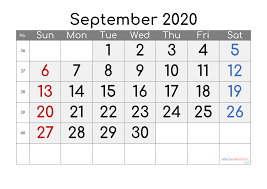 Scenario #2
On April 1, 2020, the Veteran mails a claim for increased evaluation to VA. The correspondence is postmarked by the USPS later that same day and is received for scanning on April 4, 2020.	
What is the date of receipt?  	
What is the effective date for any award of benefits?
Scenario #2 Answer
The date of receipt is April 1, 2020, the date of the postmark.
This scenario does not have enough information to determine the effective date. For example, 38 CFR 3.400(o) provides several factors to consider when assigning effective dates of claims for increased evaluation:
date of receipt of the claim
date entitlement arose
up to one year from the date of a factually ascertainable increase in severity
Scenario #3
The Veteran submits a claim for increased evaluation through the mail and VA appropriately scans it on September 20, 2020. Unfortunately, the envelope was deposited in a leaking mailbox, resulting in water damage to the envelope, so VA cannot determine the postmark.  What is the date of receipt?
Scenario #3 Answer
The date of receipt is 10 days before the scan date, because VA cannot determine the postmark.
Questions?
Policy Letter 20-02 and Use of Postmarks
Postmark vs. Effective Date
No Postmark But Scan Date Available
[Speaker Notes: Instructor Notes:

As stated in the beginning of the training, the lesson objectives were to:
Recognize and act on claims impacted by Policy Letter 20-02:  Novel Coronavirus (COVD-19) Claims and Appeals Processing Guidance.
Determine date of claim for claims with a postmark
Determine date of claim for claims without a postmark

We discussed this objectives today through the following slides:
Policy Letter 20-02 and Use of Postmarks
Postmark vs. Effective Date
No Postmark But Scan Date Available
Exceptions to the “10-Day” Rule

Are there any additional questions?]
Next Steps
An assessment and satisfaction survey have been assigned to you in TMS
Be sure to complete the survey and assessment to receive credit for this training
[Speaker Notes: Instructor Notes:

An assessment and satisfaction survey have been assigned to you in TMS.  Completing both will allow you to receive credit for this training.]